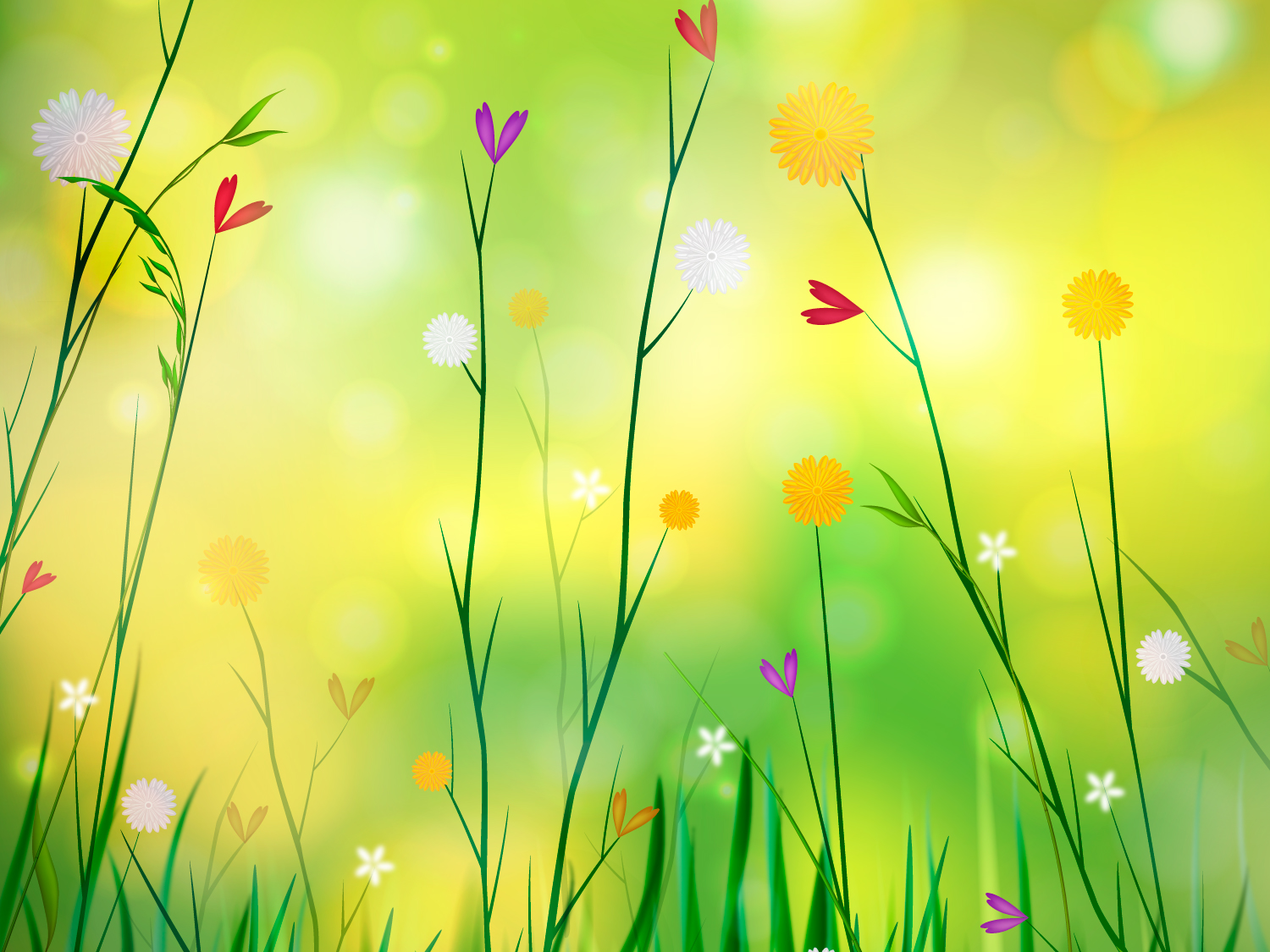 «Развиваемся, отдыхая, 
или 
как не скучать с ребёнком летом!»
Советы и занимательные упражнения 
учителя-логопеда О.А.Альшевской.
- Рассмотрите с ребёнком  картину «Лето красное пришло...»
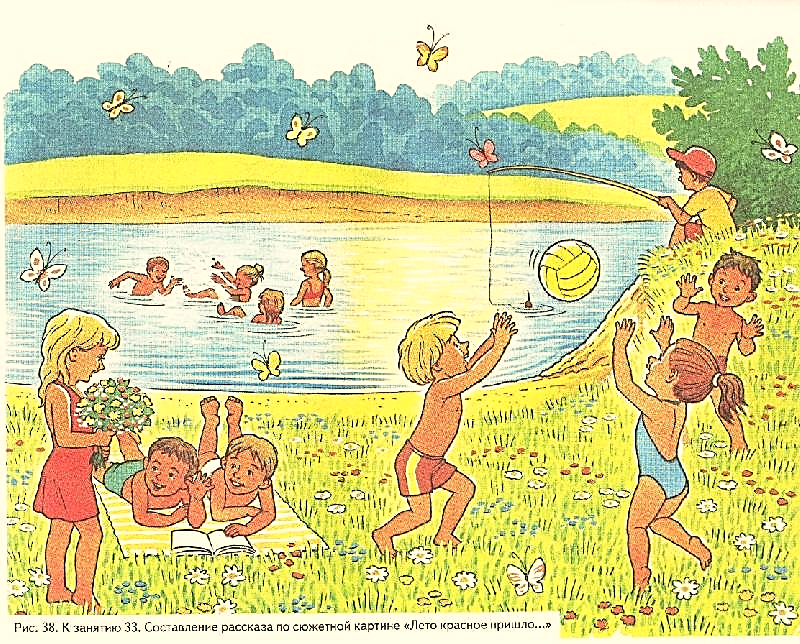 Побеседуйте с ним о том, что он увидел. 
Можно использовать следующие вопросы:
Какое время года изображено на картине?
Почему ты так думаешь?
Какая летом погода?
С чем можно сравнить траву, которая покрывает землю?
Что можно увидеть среди травы?
Кто летает и порхает над цветами?
Куда отправились дети летним днем? 
Чем  занимаются дети?   
А чем еще можно заниматься, отдыхая на реке или на море?
- Поиграйте в игру «Расскажи, какое?»
•    Лето (какое?) — теплое, яркое, разноцветное, радостное, жаркое.
•    Солнце (какое?) — желтое, жаркое, яркое, те­плое.
•    Трава (какая?) — зеленая, душистая, высокая,
низкая, мягкая.
•    Вода (какая?) — теплая, прохладная, прият­ная, освежающая.
•    Дождь (какой?) — теплый, долгожданный, про­ливной, короткий, затяжной.
•    Дети (какие?) — веселые, радостные, забавные,
шумные.
•    Небо (какое?) — голубое, яркое, светлое, безоб­лачное, грозовое.
•   Облака (какие?) — высокие, белые, голубые, грозовые, дождевые.
- Загадайте ребёнку загадки, а он пусть найдёт отгадки.
Что за девчонка:  в поясе тонка, огромные очи, летит — стрекочет.

Домовитая хозяйка пролетает над лужайкой, 
    похлопочет над цветком — он поделится медком.

Не зверь, не птица, нос, как спица, летит — кричит, сядет — молчит.

Шевелились у цветка все четыре лепестка,  
    я сорвать его хотел, он вспорхнул и улетел.
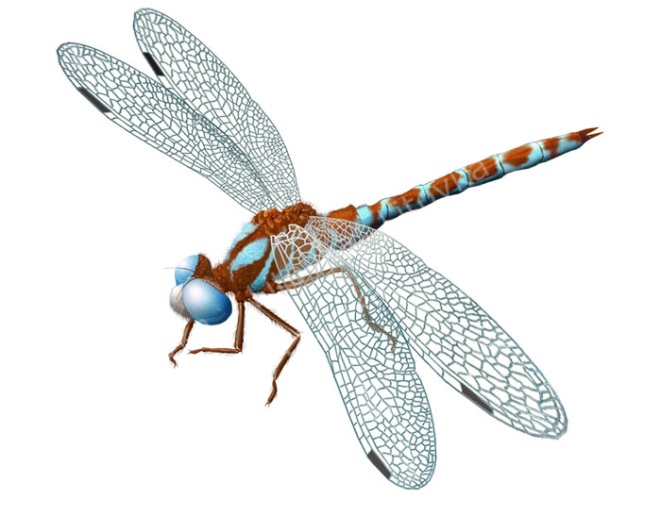 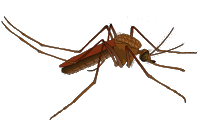 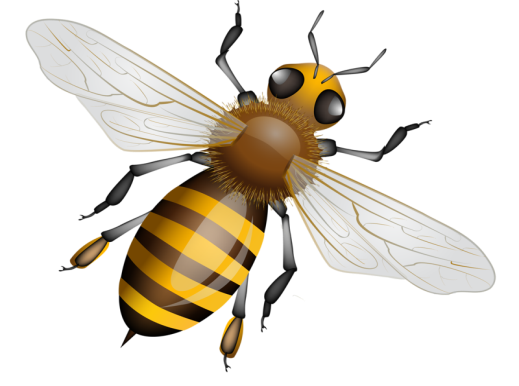 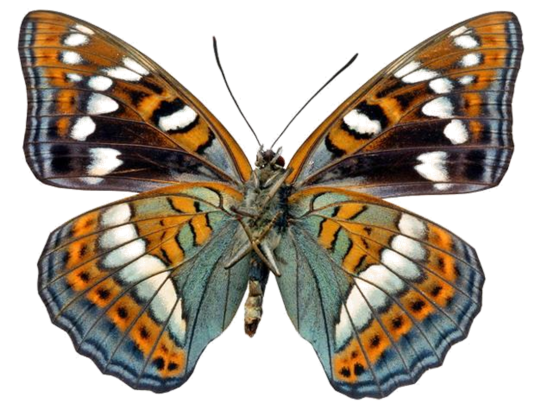 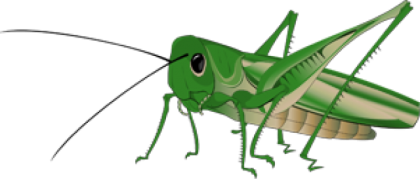 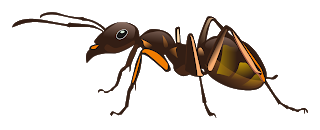 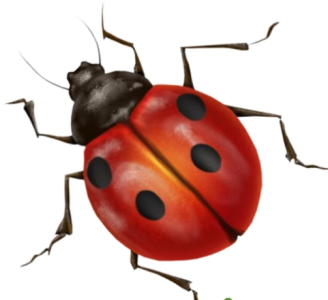 Игра «Выложи фигурку из спичек»Взрослый выкладывает на ровной однотонной поверхности (можно использовать поверхность стола или лист плотной цветной бумаги) фигурку из спичек и просит ребенка самостоятельно в точности повторить ее.  - А вот вам идеи фигурок!
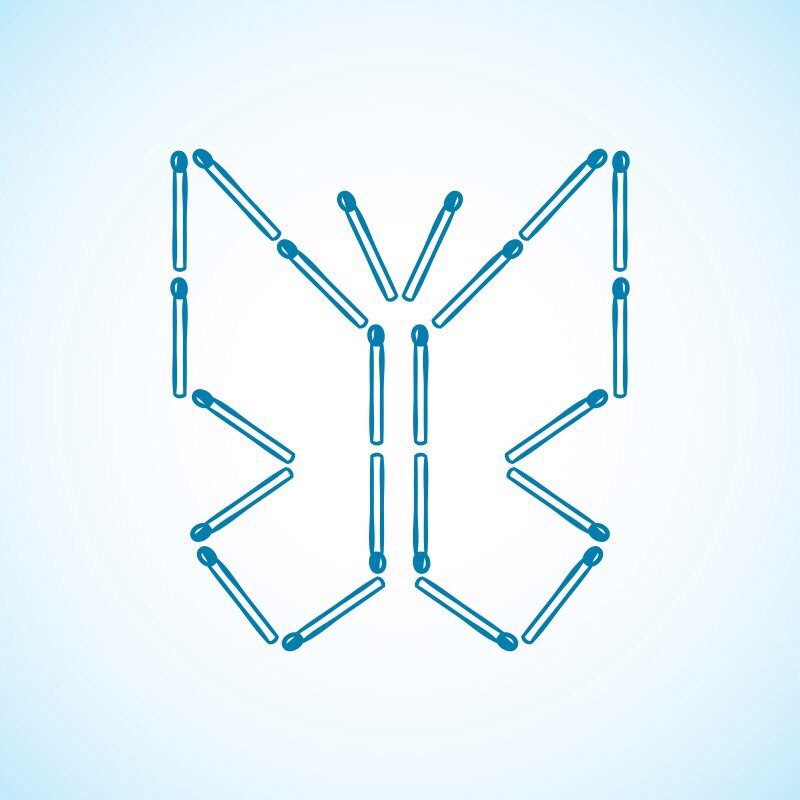 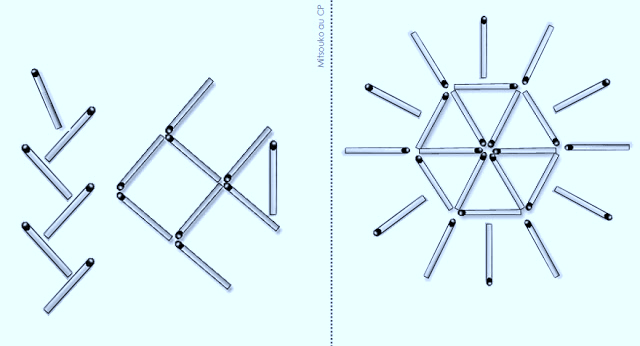 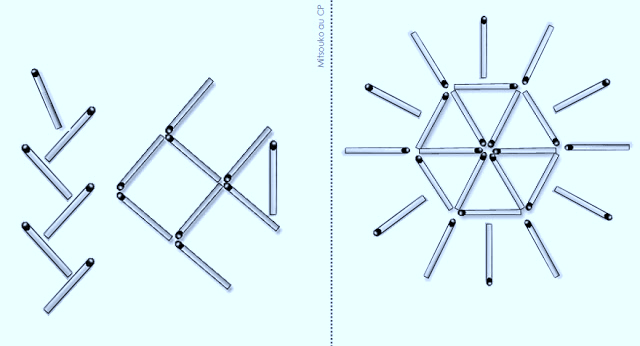 Дидактическая игра «Закончи предложение» (употребление всех форм косвенных падежей имен существительных в единственном числе).
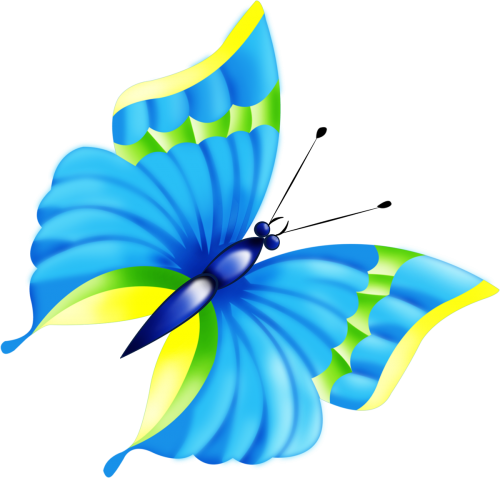 Муравей сидел около ... .
Божья коровка ползла по ... .	
Жук спрятался  под ... .
Муха села на ....	
Гусеница сидела на ... .
Муха ползла по ....
  Дидактическая игра «Бывает — не бывает» 
(понимание логико-грамматических конструкций).
Девочка ловит бабочку. Девочка поймана бабочкой. Бабочка поймана девочкой.
Бабочка ловит девочку. Девочка поймала бабочку. Бабочка поймала девочку.
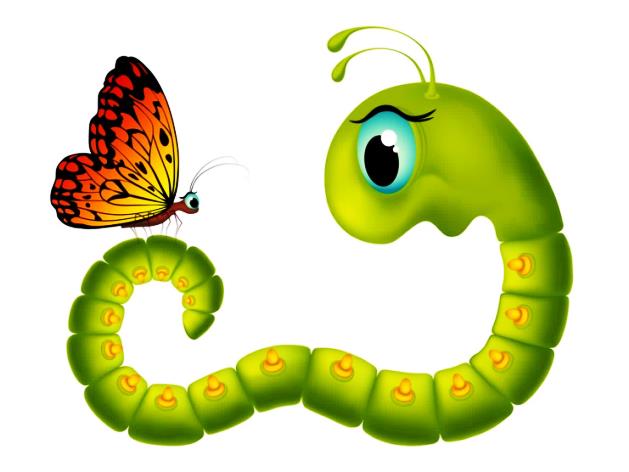 Тема: «Школа. Школьные принадлежности»
Побеседуйте с ребёнком о школе. О том, для чего дети ходят в школу, кто учит детей в школе, какие школьные предметы преподают в школе.
 Рассмотрите вместе с ребенком школьные принадлежности, поговорите о том, для чего нужна каждая из этих вещей.
 Задать ребенку вопросы: что школьники кладут в пенал? в портфель?
Сходите с ребенком в магазин, где продают канцелярские  товары, или 
на школьную ярмарку.
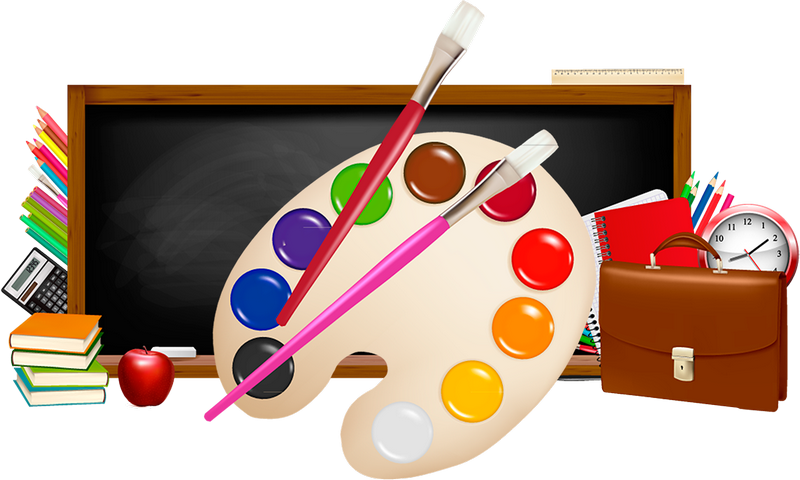 «Отгадай загадку и найди отгадку»
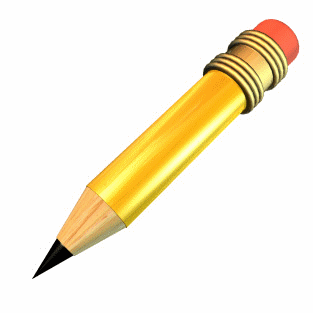 Новый дом несу в руке. Двери дома на замке. 
   А живут в доме том книжки, ручки и альбом. ...
Чёрный Ивашка — деревянная рубашка.
   Где носом пройдет — там заметку кладет. ...
То я в клетку, то в линейку, написать на мне сумей-ка! 
   Можешь и нарисовать. Что такое я? ...
Белый камешек растаял, 
   На доске следы оставил. ...
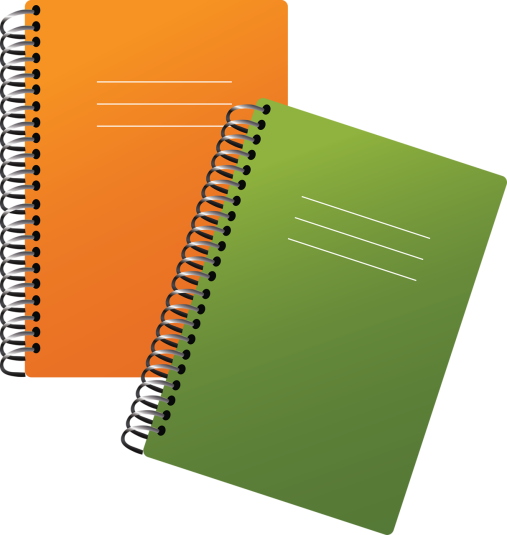 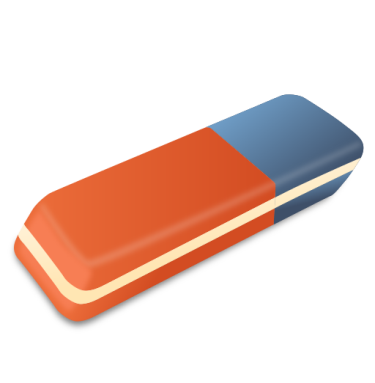 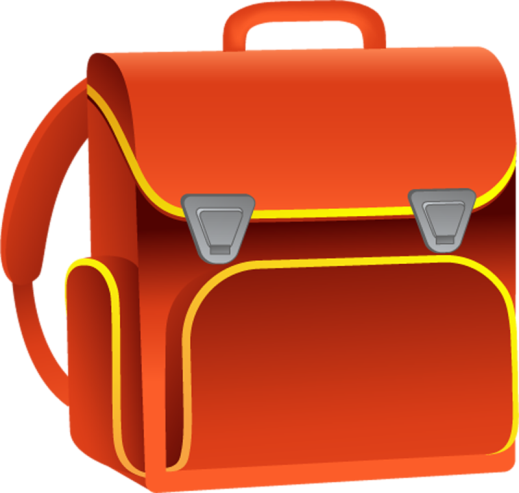 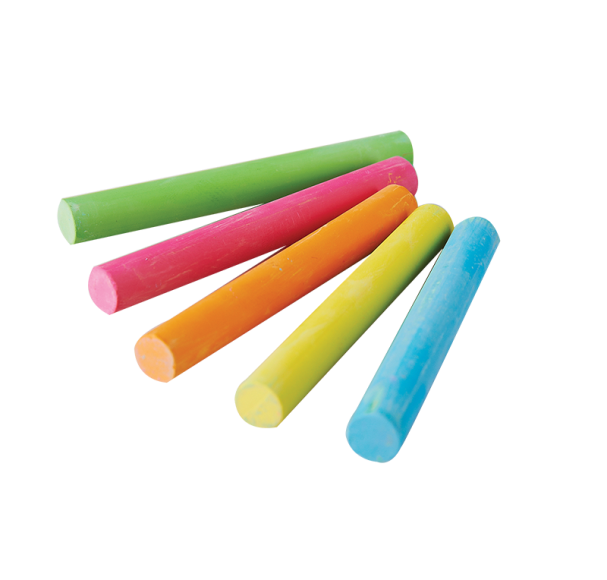 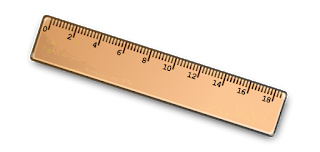 Игра "Скажи наоборот"
Этот карандаш острый - а другой ... тупой.Эта ручка длинная, а другая - ...Этот альбом толстый, а другой ...Этот учебник новый, а другой ...Этот ластик мягкий, а другой ...Эта тетрадь чистая, а другая ...
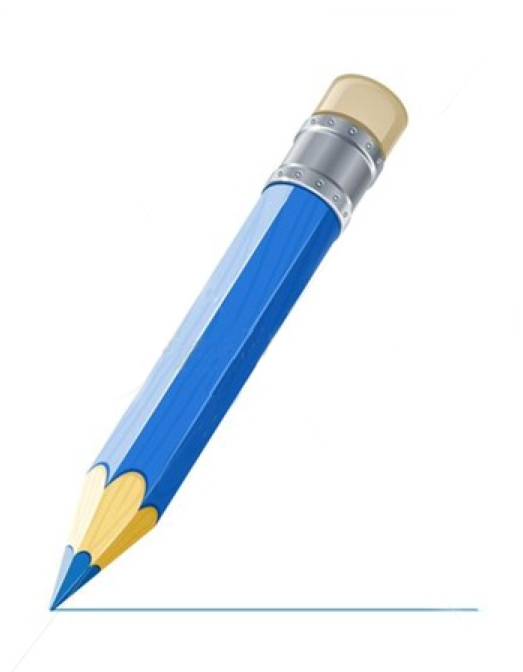 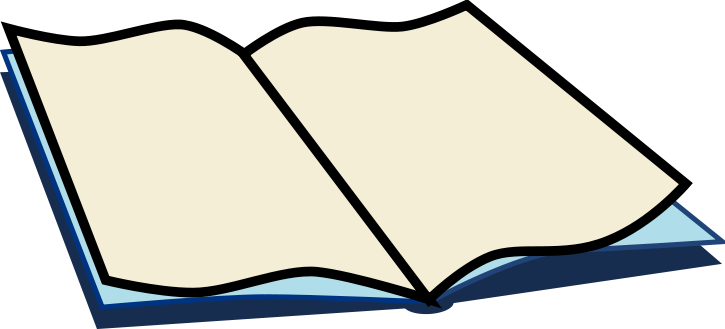 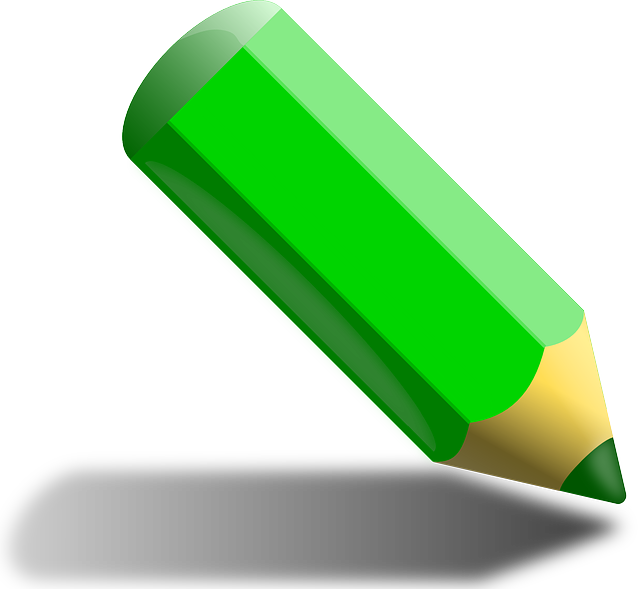 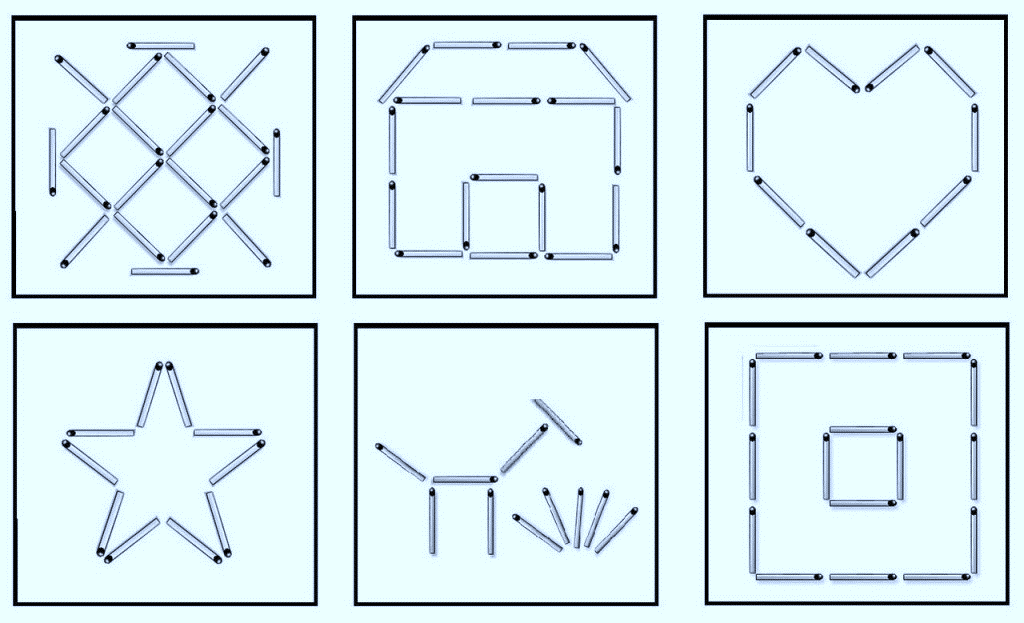 - Прочитайте ребёнку сказку.
Мальчик сидел на лугу и играл на дудочке. А рядом пчёлки летали и собирали сладкий нектар. Очень нравилась пчёлкам весёлая песенка. И много нектара носили они в улей. 
Но однажды мальчик не пришёл на луг. Забеспокоились пчёлки, и полетели к дому мальчика, посмотрели в окошко. Мальчик лежал в постели, а мама ставила ему на горло компресс. Догадались пчёлы, в чём дело. Принесли больному целебного мёда. Мальчик быстро поправился и пришёл на луг.
Побеседуйте с ребёнком об услышанном.

Как он думает, что помогало пчёлам собирать много мёда?

А помнит ли он, как пчёлы отблагодарили мальчика?

Предложите ребёнку самому пересказать сказку и придумать ей название.
- Вспомните, какие у насекомых есть части тела и поиграйте в игру «Прятки» (Предложите ребёнку назвать части тела насекомых, которые спрятаны за кружком)
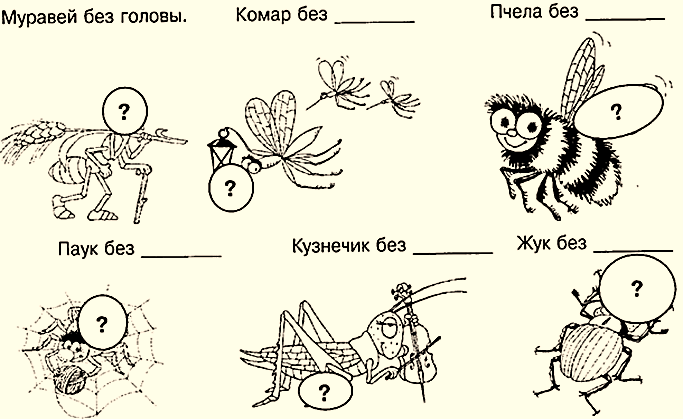 А вот вам несколько креативных игр,
которые вы с ребёнком можете сделать своими руками
«Обведи и вырежи»
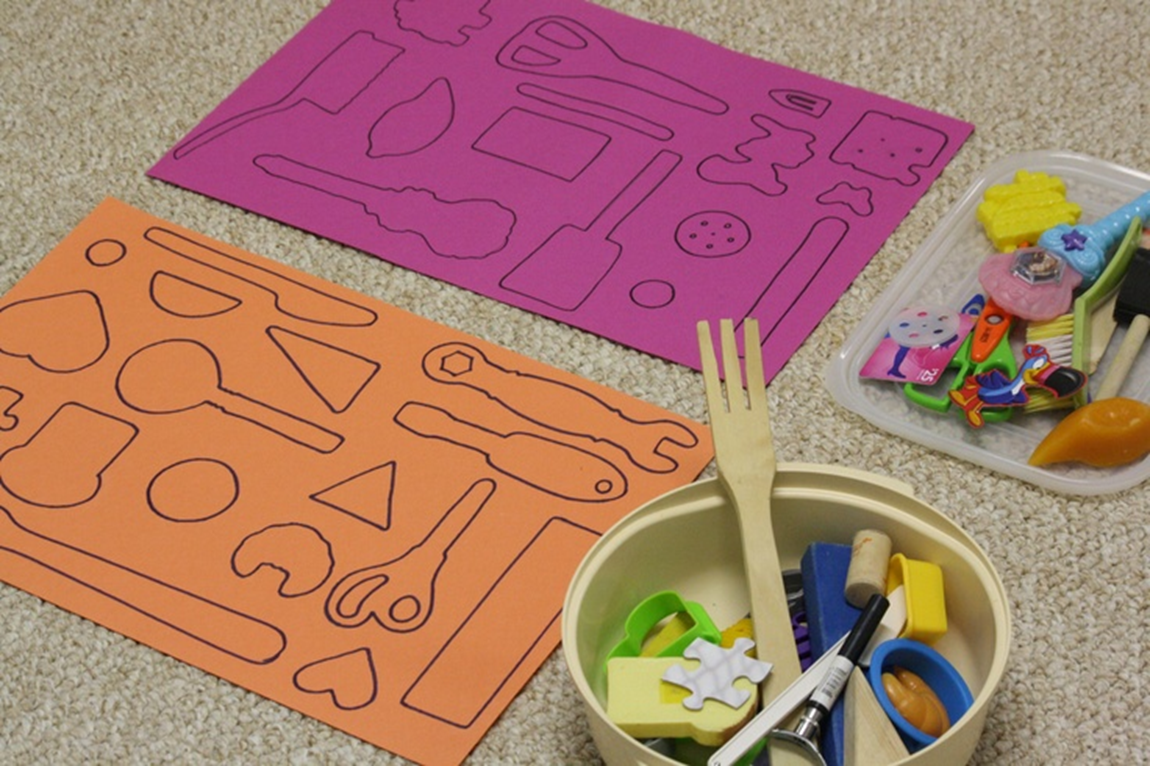 «Посчитай и разложи»
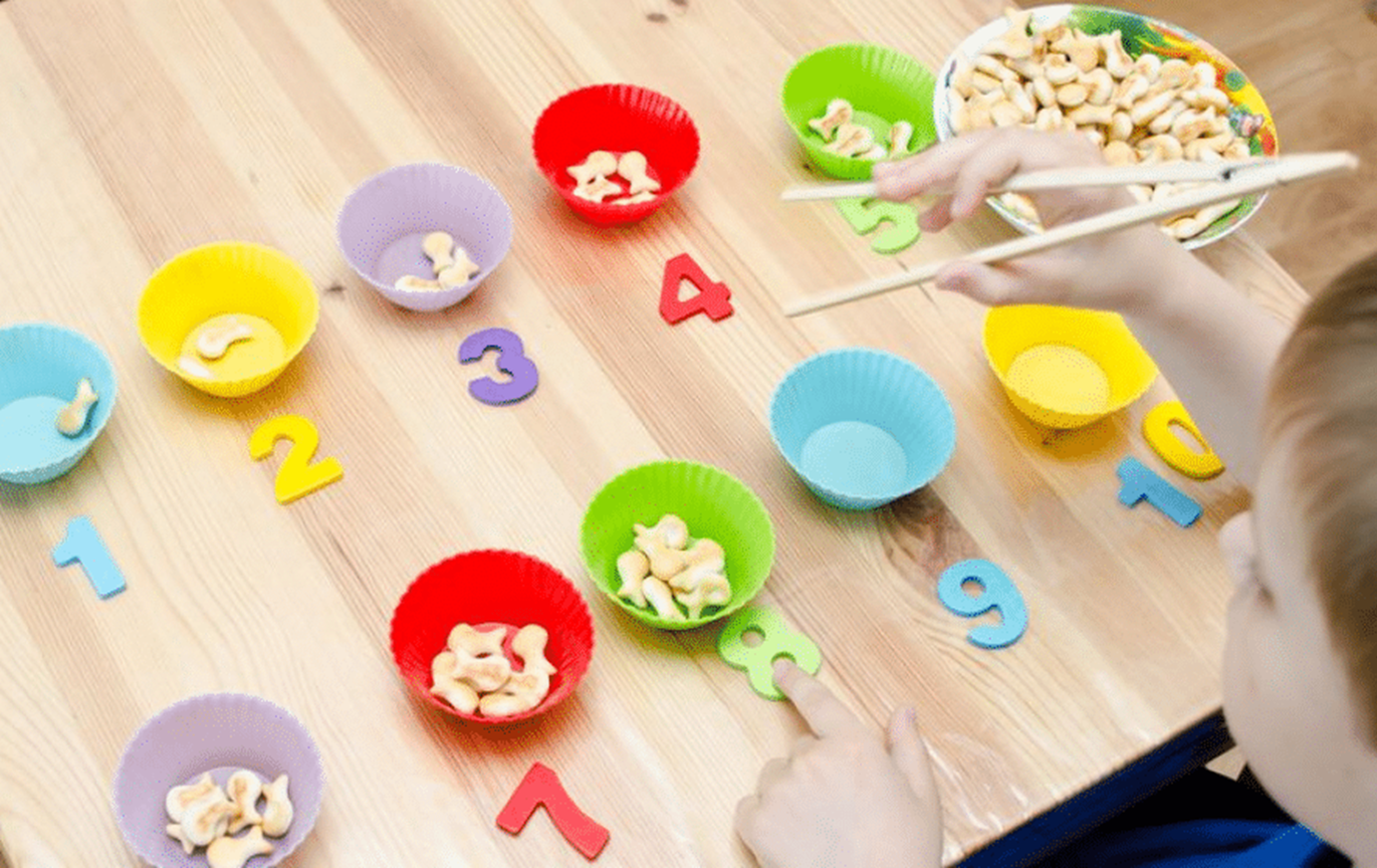 «Картины из пуговиц»
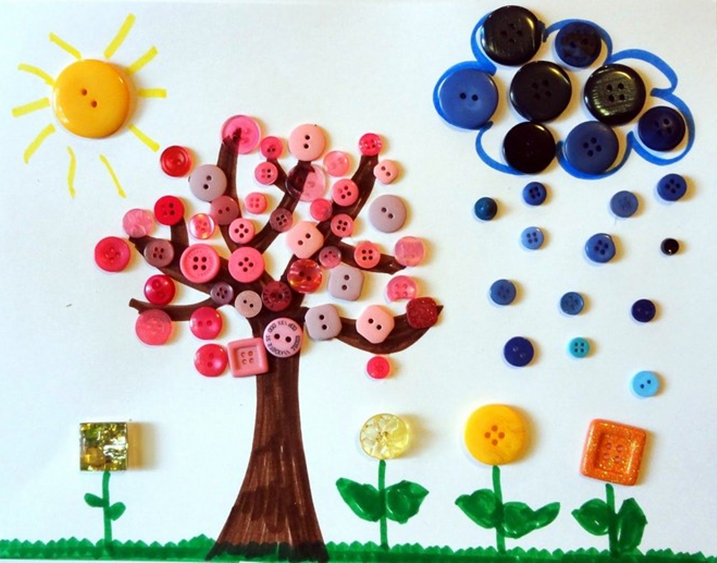 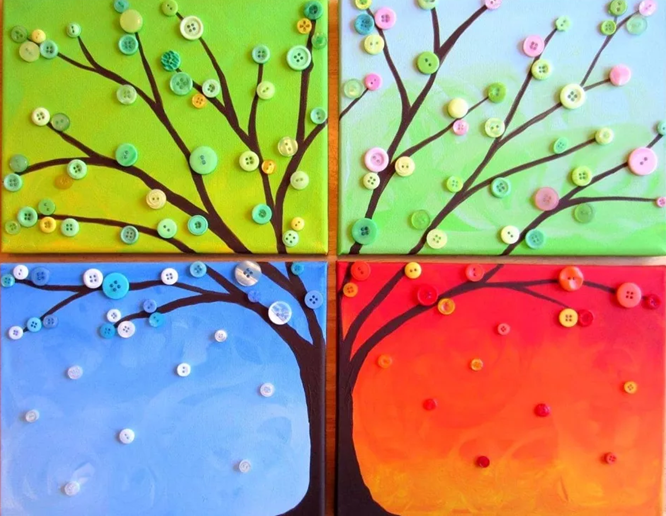 «Найди правильный узор»
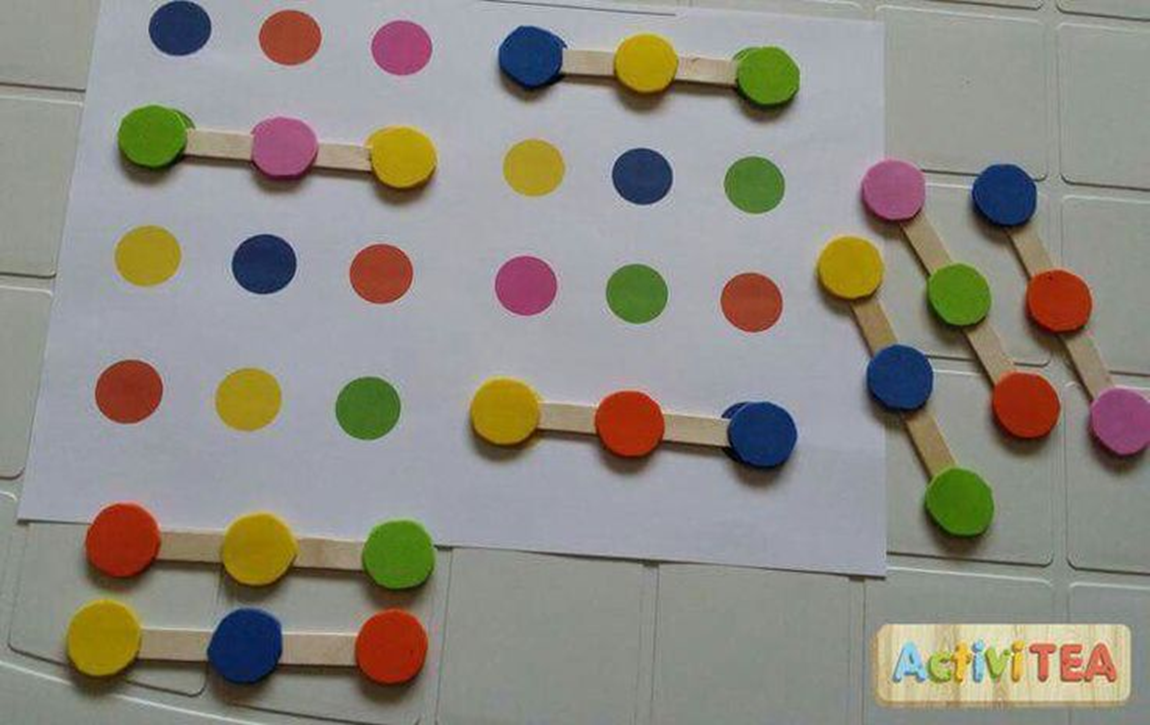 «Составь узор из резинок»
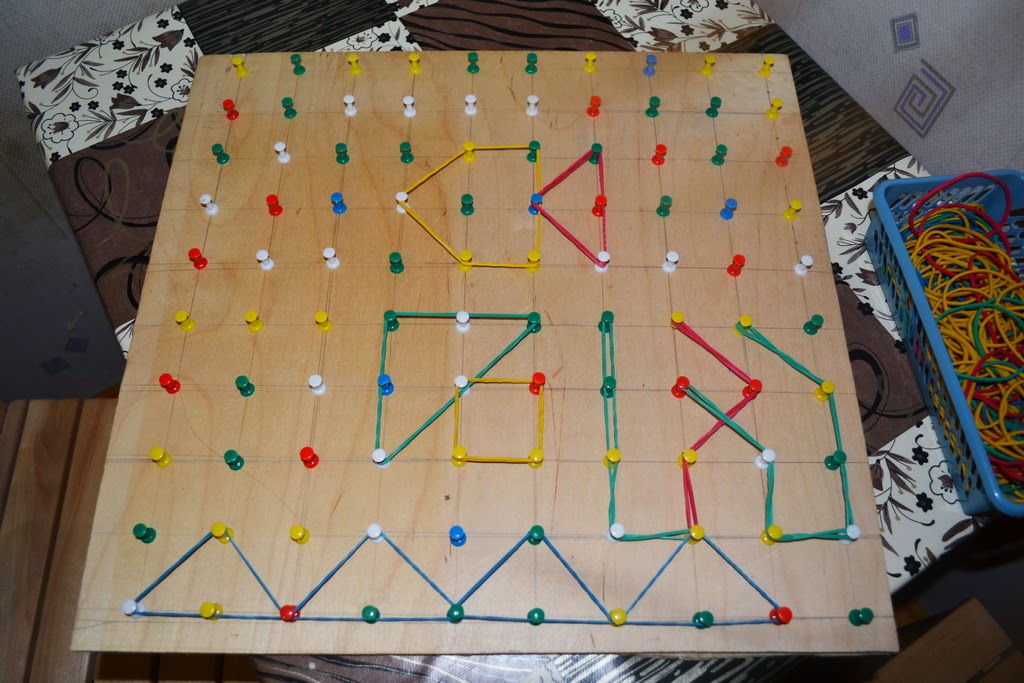 «Моделируем фигуры своими руками» Чтобы занять ребенка дома с пользой и без особых затрат, дайте ему пластилин и зубочистки
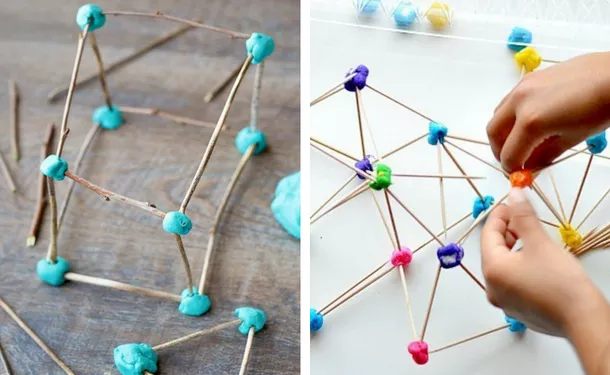 «Игры с солнечным светом»Поставьте фигурки на солнце, положите рядом лист бумаги и предложите ребёнку обвести тень по контуру.
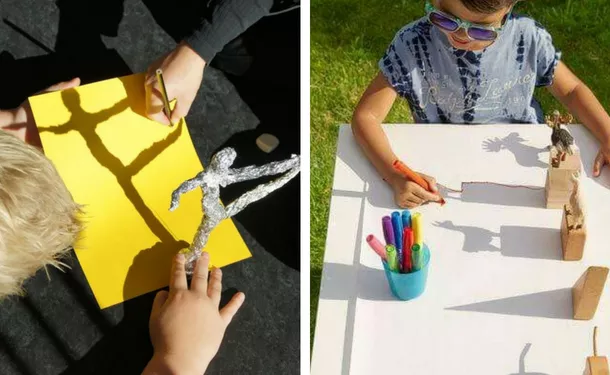 «Игры с водой»
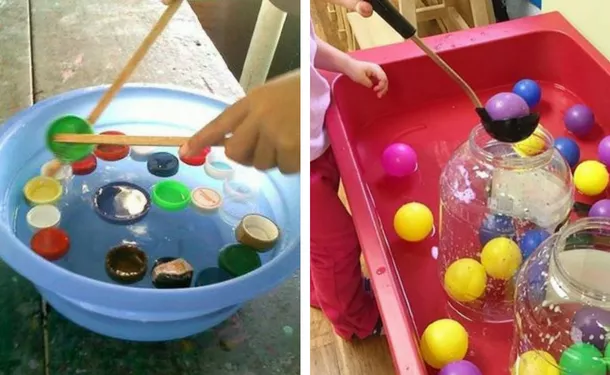 Буду рада, если мои рекомендации  ВАМ пригодятся!Желаю удачи и приятного отдыха!
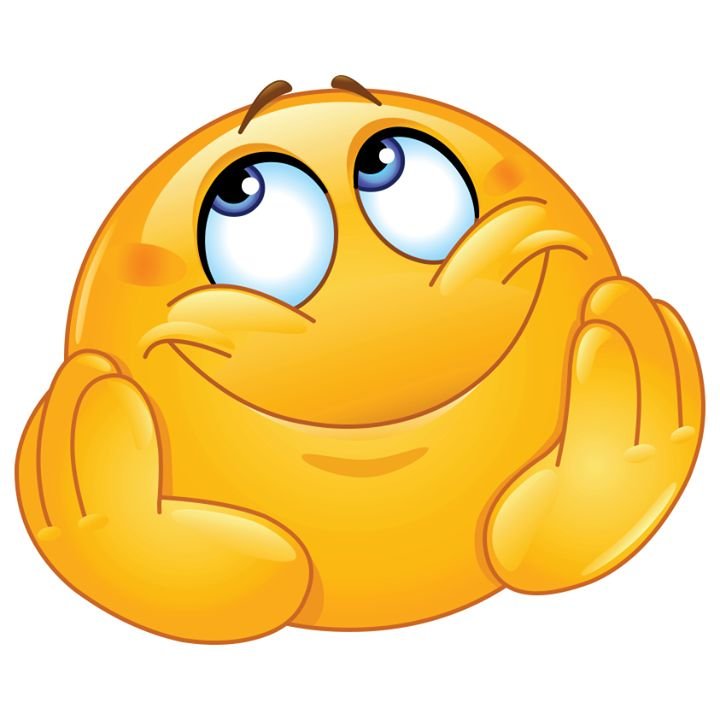 4
1
2
3
5
Источники:
http://www.uaua.info
http://www.tavika.ru/
https://rebenkoved.ru
http://www.razvitierebenka.com
https://razvivash-ka.ru
https://www.maam.ru/detskijsad/chem-zanjat-doshkolnika-v-letnii-period.html